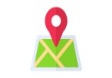 Pirömer Mahallesi 90561 Sokak No1/A 
Ereğli/Konya
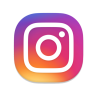 dumlupinarortaokuluu
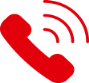 0332 713 11 78
http://ereglidumlupinar.meb.k12.tr
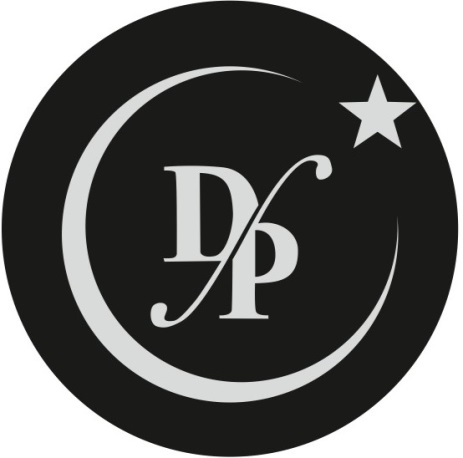 ‘’MOTİVASYON-HEDEF BELİRLEME-VERİMLİ DERS ÇALIŞMA TEKNİKLERİ’’ÖĞRENCİ BİLGİLENDİRME KİTAPÇIĞI(ORTAOKUL-LİSE)
MOTİVASYON NEDİR?
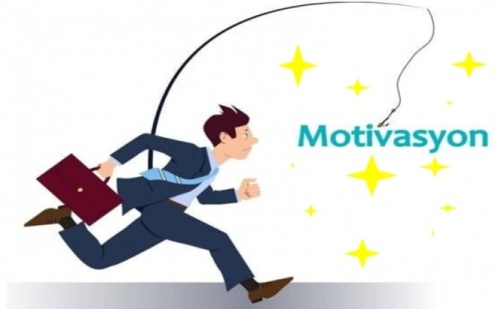 Motivasyon; insani belirli bir amaç için harekete geçiren istek, arzu, güçtür.
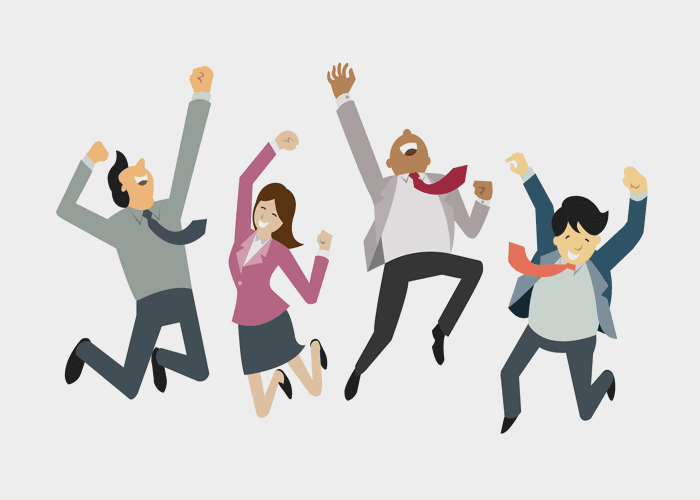 “Mesele, BAŞARI ise, motivasyon her şeydir.’’
MOTİVASYONUN KAYNAKLARI
İç
Motivasyon
Dış
Motivasyon
Amaç
Ödül-Ceza
Öğrenme İsteği
Not
Merak-İlgi-Sevgi
Aile-Öğretmen
MOTİVASYONU ARTIRAN ETKENLER
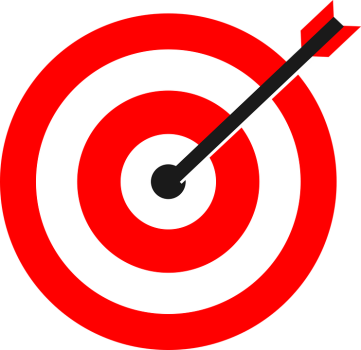 Hedefin Olması
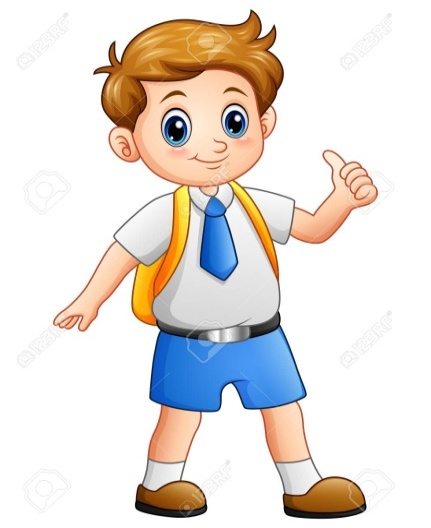 Özgüven
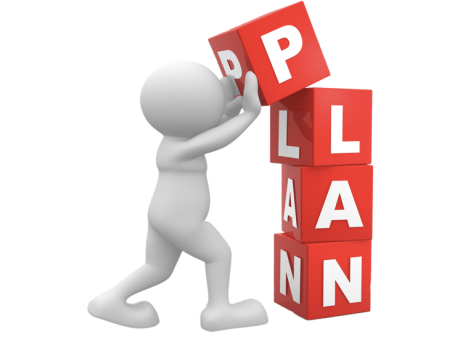 Planlı, Verimli ve Etkili  
Çalışmak
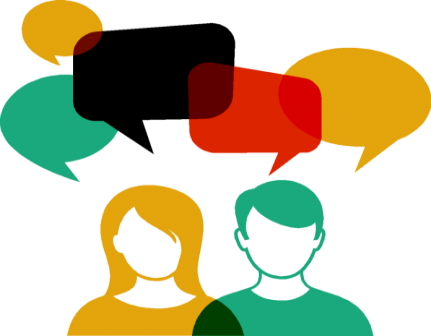 Bahanelerden Kurtulmak
MOTİVASYONU AZALTAN ETKENLER
Hedefin Olmaması
Öğrenilmiş 
Çaresizlik
Ümitsizliğe 
Düşmek
Başarısızlık 
Korkusu
Dersi 
sevmemek
Kıyaslama
Plansızlık
HEDEF BELİRLEME
Başarıya giden yolda en başta yapılması gereken şey HEDEF BELİRLEMEK tir. Hedefi olmayan gemiye hiçbir rüzgar yardım etmez. Hedefler, yapmamız gereken çalışmaların planlanmasında bize yol gösteren kılavuzumuzdur.
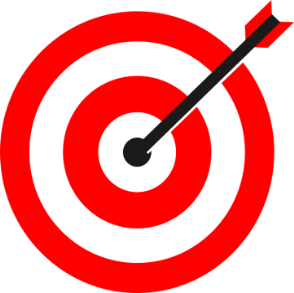 HEDEFİNİZ, gerçekçi, yetenek, ilgi, değer ve kişilik özelliklerinize uygun olmalıdır. Gerçekçi olmayacak kadar yüksek ya da  ulaşabileceğinizin çok altında kalan hedeflerin sizi hem başarısızlığa hem düş kırıklığına sürükleyeceğini unutmayın.
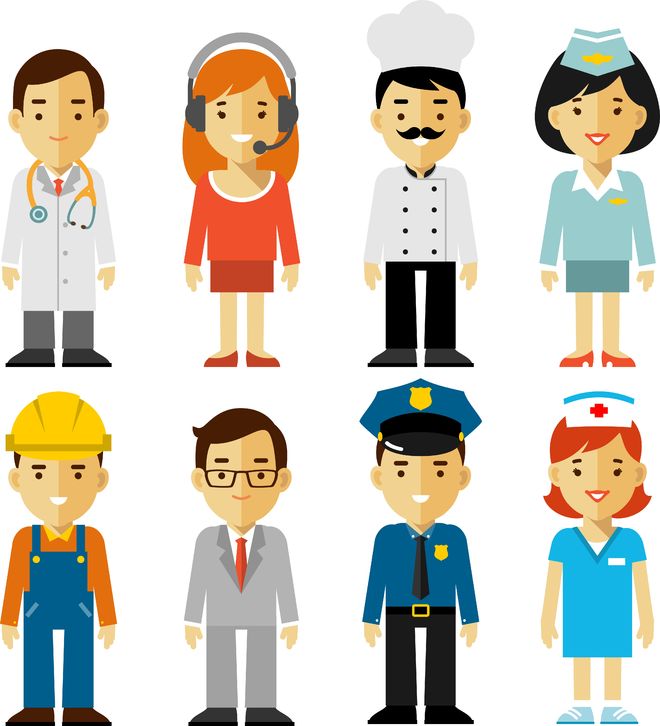 VERİMLİ DERS ÇALIŞMA TEKNİKLERİ
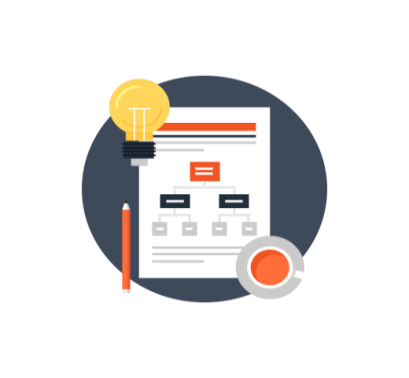 1-Ders Çalışma Programı oluşturun.
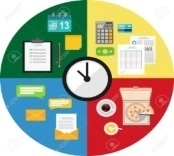 2-Zamanı verimli kullanın.
3-Verimi düşüren etkenleri ortadan kaldırın.
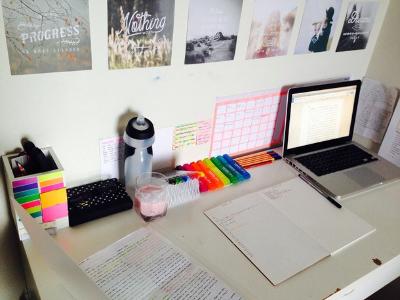 4-Uygun çalışma 
ortamı oluşturun.
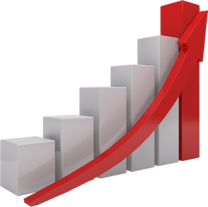 5-Dikkatinizi dağıtmayın.
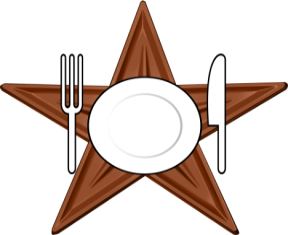 6-Açken ve yeni yemek yediğinizde çalışmayın.
7-Aynı anda farklı derslere odaklanmayın.
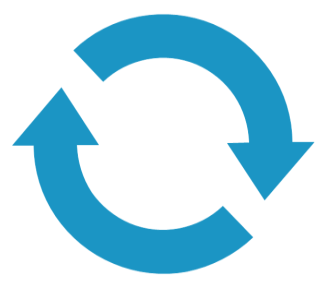 8-Tekrar yapın.
9-Farklı kaynaklardan 
yararlanın.
10-Not tutun.
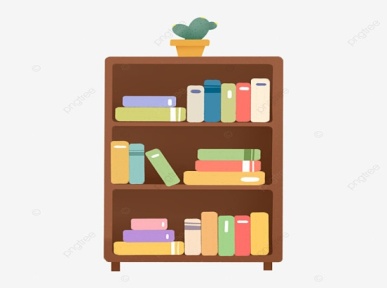 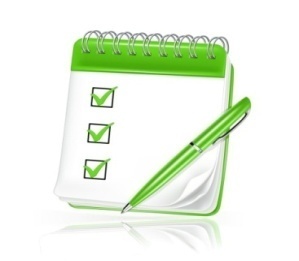 11-Derse hazırlıklı gidin.
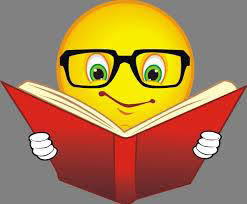 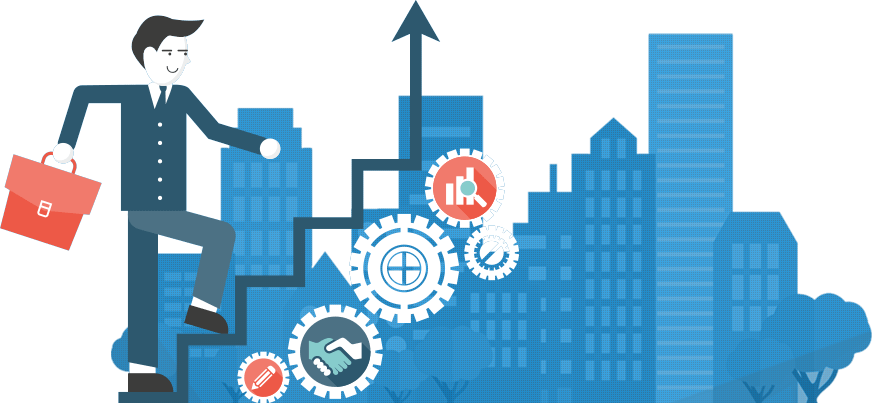 BAŞARIYA GİDEN YOL ÇOK ÇALIŞMAKTAN DEĞİL, 
SİSTEMLİ ÇALIŞMAKTAN GEÇER…
VERİMLİ DERS ÇALIŞMA TEKNİKLERİ
1-Ders Çalışma Programı oluşturun.

Zamanınızı en iyi şekilde değerlendirmek ve hedeflerinize ulaşabilmek için günlük, haftalık ve dönemlik planlar yapmak çok önemlidir. Bir gün önceden, bir hafta önceden ve aylar öncesinden bitirmeyi hedeflediğiniz konular için planlar yapın.
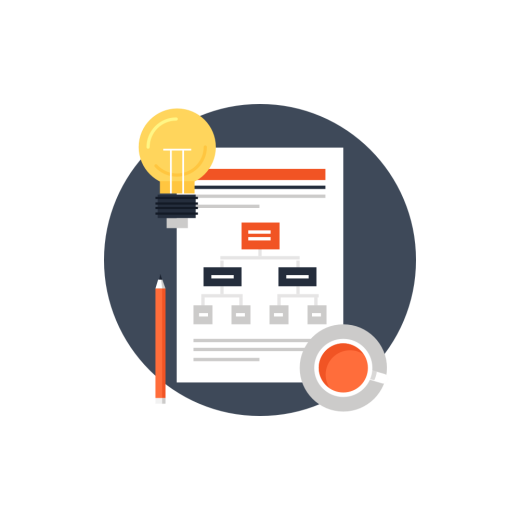 Konuların hangi tarihe kadar bitmesi gerektiğini önceden belirlemelisiniz. Son ana yığılmış olan konular sizi yalnızca strese sokar ve veriminizi büyük oranda düşürür.

Saatlerce ders çalışmak yapılan en büyük yanlışlardan biridir. Bir süre sonra veriminizi tümüyle kaybetmiş olacağınız için zamanınız da boşa gidecektir. Programınızı oluştururken 40 dakikada bir çok uzun olmayacak şekilde molalar vermeyi unutmayın.
VERİMLİ DERS ÇALIŞMA TEKNİKLERİ
2-Zamanı verimli kullanın.

Herkes bedensel, zihinsel, duygusal yapıları, ilgileri ve yetenekleri bakımından birbirlerinden farklıdır. Öğrencinin ilk olarak kendini tanıması gerekir. Kendini tanıyan öğrenci planını oluştururken hangi derse ne sıklıkla çalışacağını bildiği için planı uygulaması daha kolay olacaktır.
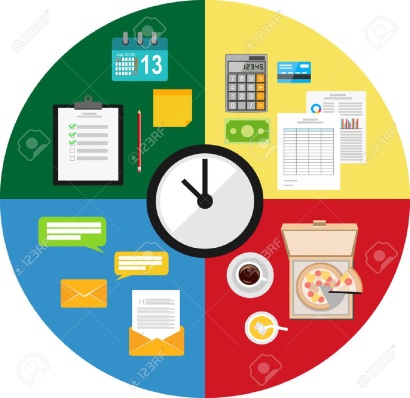 Zamanın verimli geçebilmesi için gün için yalnızca ders çalışmak yerinde çalışma saatlerinin beraberinde, spor, eğlence, dinlenme gibi aktiviteleri de planına dahil etmelidir.
VERİMLİ DERS ÇALIŞMA TEKNİKLERİ
3-Verimi düşüren etkenleri ortadan kaldırın. 

Çalışılan odanın ısısından, uyku düzeni, kaygı, telefon ve sosyal medyaya kadar birçok etken ders çalışırken veriminizi düşürecektir. Örneğin programınızda 40 dakikalık bir çalışma aralığı varsa o 40 dakika boyunca çalışacağınız ders dışında hiçbir şeyin dikkatinizi dağıtmaması gerekir.
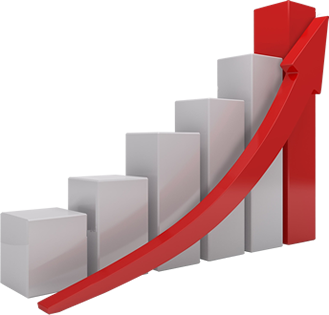 Bu sebeple bulunduğunuz ortam sizi ruhen ve fiziki olarak olumsuz etkileyecek şeylerden arındırılmış olmalı.
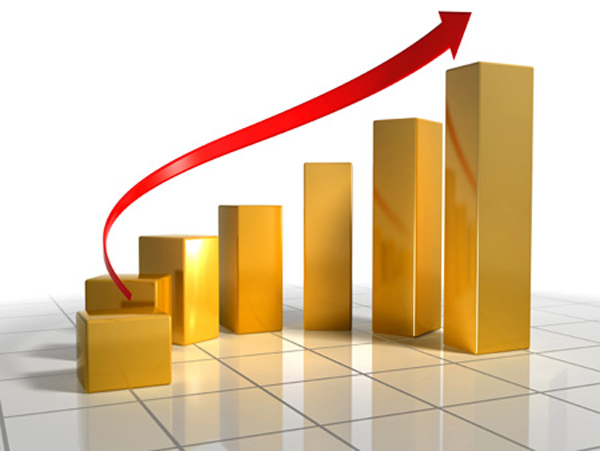 VERİMLİ DERS ÇALIŞMA TEKNİKLERİ
4-Uygun çalışma ortamı oluşturun. 

Günlük olarak kullandığınız çalışma defter ve kitaplarını üzerinde bulundurabileceğiniz bir çalışma masanız olmalı. Çalıştığınız odada takvim ve saat bulundurmalısınız. Odanın ışığı yeterli olmalı.
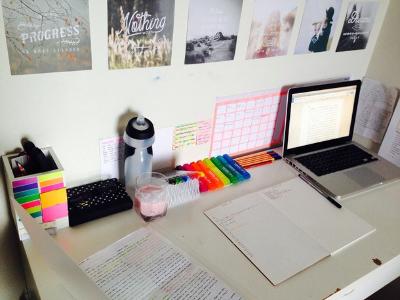 5-Dikkatinizi dağıtmayın.

İnsanda dikkat her an dağılabilir yapıdadır. Çalıştığınız ortamı dikkatinizi toplayacak materyallerle donatmalısınız. Örneğin duvara hedeflerinizin yazdığı kağıtlar asabilirsiniz. Ayrıca çalışma masasında telefon ve yiyecek bulundurmamalısınız, bunlar dikkatinizi en çok dağıtacak etkenlerdir.
VERİMLİ DERS ÇALIŞMA TEKNİKLERİ
6-Açken ve yeni yemek yediğinizde çalışmayın.

Karnınız açken derse odaklanmanız neredeyse mümkün olmayacaktır. Karnınız tokken ise üzerinizde bir ağırlık hissediyor olursunuz. Yemek yedikten yarım saat sonrasında tuvalet ihtiyacınız varsa giderip çalışma masasının başına öyle geçmelisiniz.
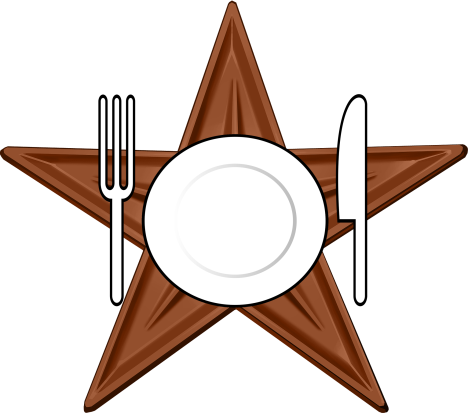 7-Aynı anda farklı derslere odaklanmayın.

Masanızın olduğu kadar kafanızın da derli toplu olması çok önemli. Aynı zaman diliminde birden çok derse, konuya odaklanmaya çalışmak veriminizi düşürecek, sıkılmanıza ve ders çalışmak istememenize sebep olacaktır.
VERİMLİ DERS ÇALIŞMA TEKNİKLERİ
8-Tekrar yapın.

Mutlaka dersini gördüğünüz konuları akşam tekrar edin. Öğrendiklerinizin kalıcı hafızaya yerleşmesi için aynı gün içinde tekrar edilmesi önemli bir aktivitedir. Özellikle önünüzde hazırlandığınız bir sınav varsa düzenli aralıklarla çalıştığınız konuları tekrar etmeniz sizin için faydalı olacaktır.
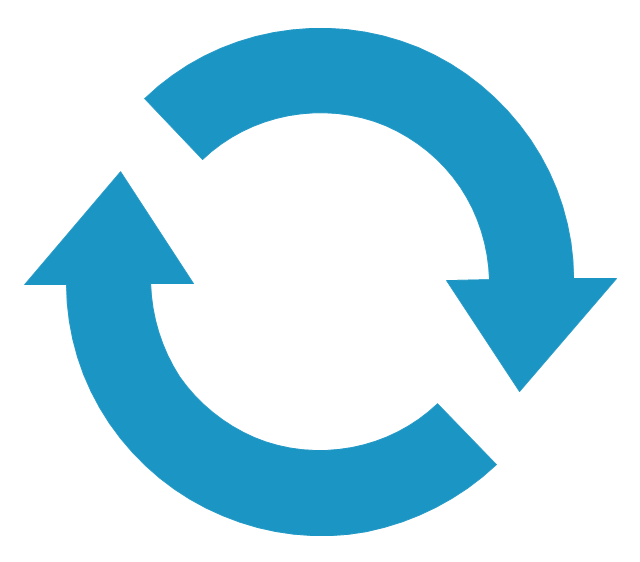 9-Farklı kaynaklardan yararlanın.

Ders çalışırken farklı kaynaklardan yararlanmak, 
çalışılan konu ile ilgili daha geniş bilgiler edinmemizi 
sağlar. Kullandığınız kaynakların güncel ve güvenilir 
olmasına dikkat edip, çeşitlendirmelisiniz.
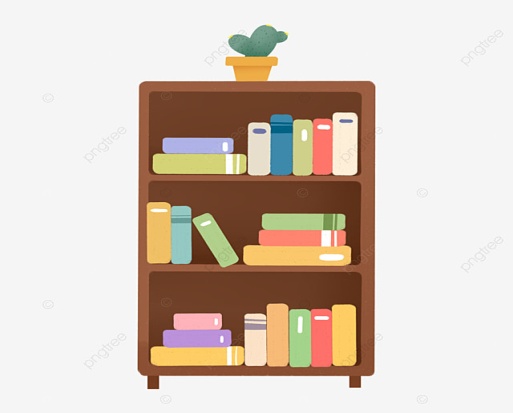 VERİMLİ DERS ÇALIŞMA TEKNİKLERİ
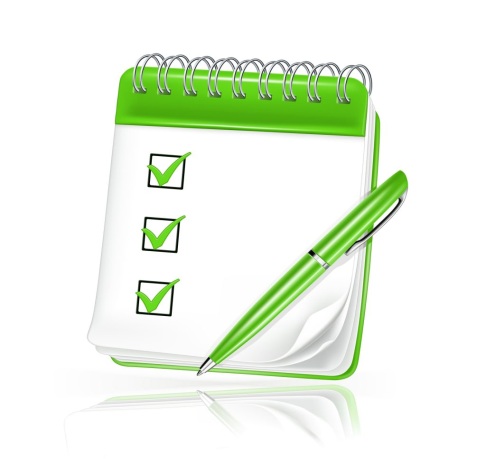 10-Not tutun.

Öğrendiklerinizi kalıcı hale getirmek için bir başka yöntem ise not tutmak… Not tutarak, görsel olarak da hafızanızı desteklemiş olacaksınız.
11-Derse hazırlıklı gidin.

Okula giderken işleyeceğiniz konuya hazırlıklı olarak 
gitmek, anlamak ve odaklanmak için daha az çaba 
göstermeniz yeterli olacağı için işinizi büyük oranda 
kolaylaşacaktır.
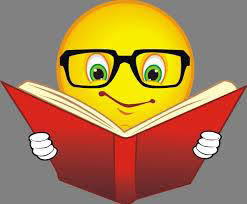 Zorluklarla Karşılaştığımızda Ne yapıyoruz?
MÜCADELE
İsyan etmek

 İnkar etmek

 Söylenmek

 Başkasını suçlamak

 Depresyona girmek

 Mücadele etmek
ZAMAN YÖNETİMİ
KARARLILIK
Kendine güvenen, inanan bir insanın üstesinden 
gelemeyeceği bir iş yoktur. Başarıya giden yolda atılması gereken adımlardan biri de ‘’ÖZGÜVEN’’ dir. Yapabileceklerinin farkında olan, kendine inanan biri çalışmalarının sonucunu elbette alacaktır. Ancak başarı kadar başarısızlık da doğal bir sonuçtur. Başarısızlıkların ardından bahanelere sığınmak, vazgeçmek yerine; başarısızlığın nedenlerini araştırmak, değerlendirmek ve yeniden denemek gerekir. Unutmayın ki;

                          İNANMAK, BAŞARMANIN YARISIDIR.